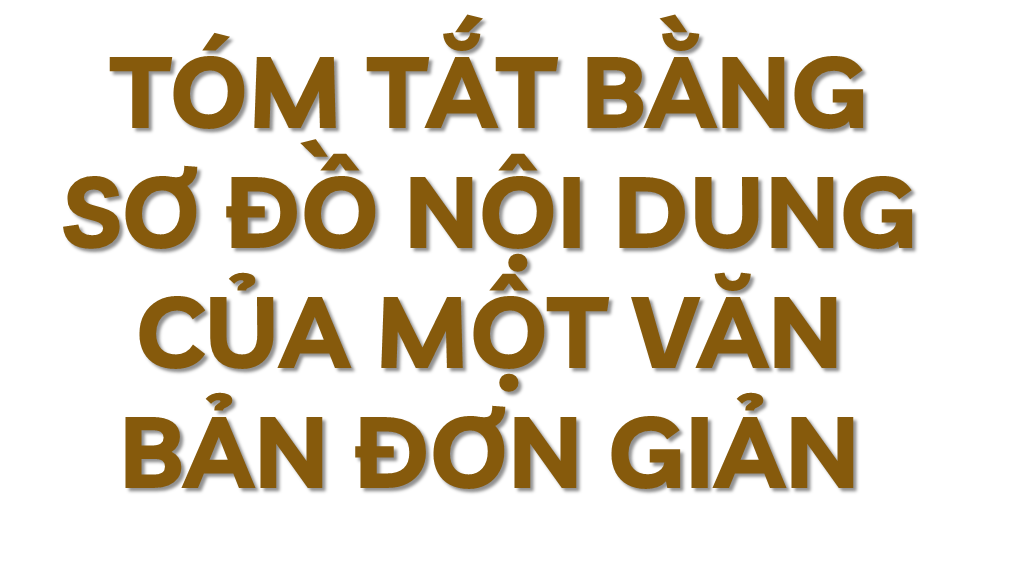 a
c
MỤC TIÊU BÀI HỌC
1
2
Hs trình bày được tầm quan trọng của kĩ năng tóm tắt văn bản bằng sơ đồ.
HS thực hành tóm tắt bằng sơ đồ nội dung 1 văn bản đã học/đã đọc.
Theo em, làm cách nào để chúng ta có thể ghi nhớ nhanh chóng nhiều thông tin trong cùng 1 thời điểm?

Em có cách nào để đa dạng hóa việc ghi chép những nội dung mà em đã được học không?
b
I.
a
YÊU CẦU CỦA VIỆC TÓM TẮT BẰNG SƠ ĐỒ NỘI DUNG
c
Tính khoa học, logic
Tính trực quan
Tính khái quát
Tính thẩm mĩ
Phản ánh chính xác nội dung của văn bản
Dễ đọc, dễ theo dõi
Tinh giản, chắt lọc.
Đẹp mắt, gây hứng thú với người tiếp nhận.
Cùng quan sát
Em hãy quan sát sơ đồ tóm tắt nội dung văn bản Trái Đất – cái nôi của sự sống sau đây và đưa ra nhận xét của mình.
Theo em, sơ đồ tóm tắt này đã đạt được những yêu cầu về tính trực quan, tính khóa học, tính logic và thẩm mĩ chưa?
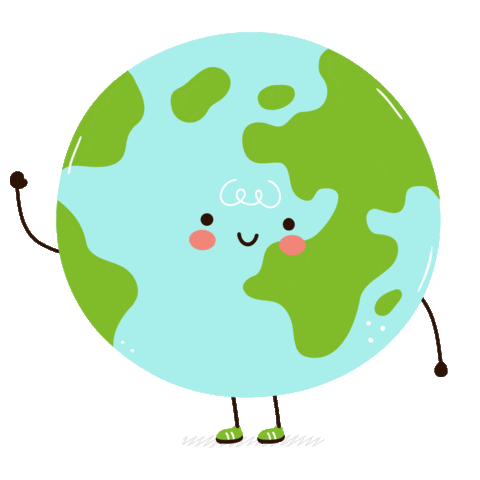 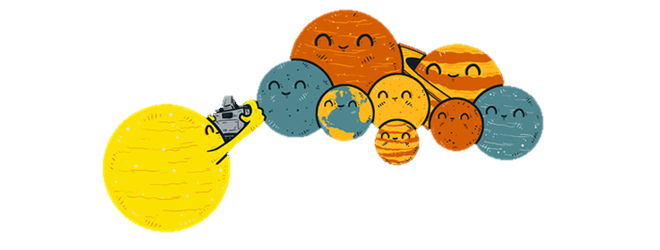 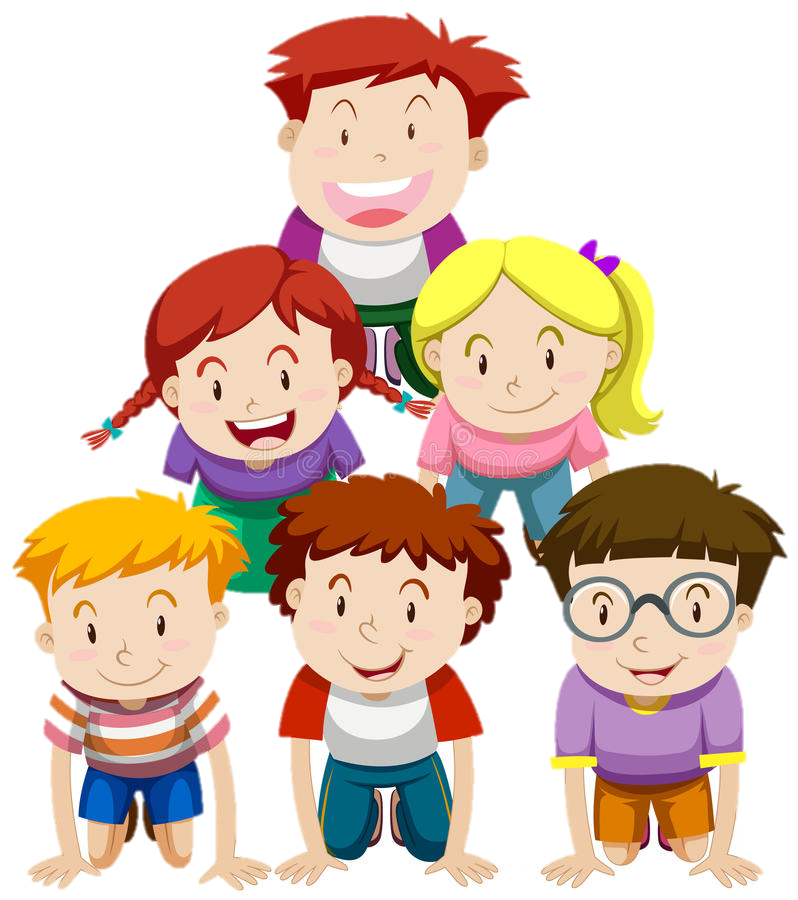 Con người, đỉnh cao sự sống
Một hành tinh của hệ Mặt trời
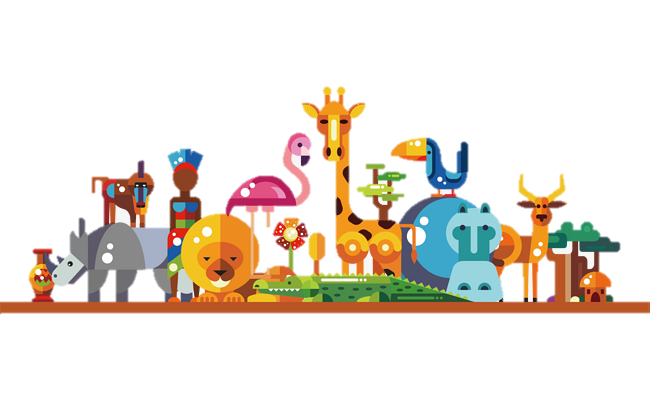 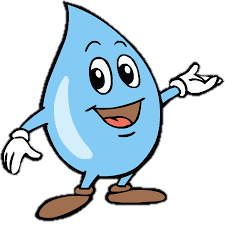 Có nước
Sự sống đa dạng
II
THỰC HÀNH TÓM TẮT VĂN BẢN BẰNG SƠ ĐỒ
1. Trước khi tóm tắt
Xác định đúng nội dung cốt lõi và hệ thống ý triển khai
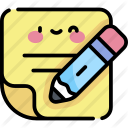 Lựa chọn từ khóa.
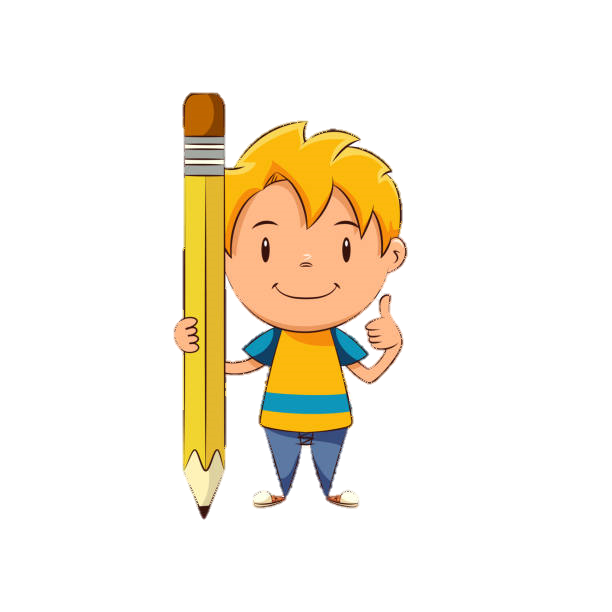 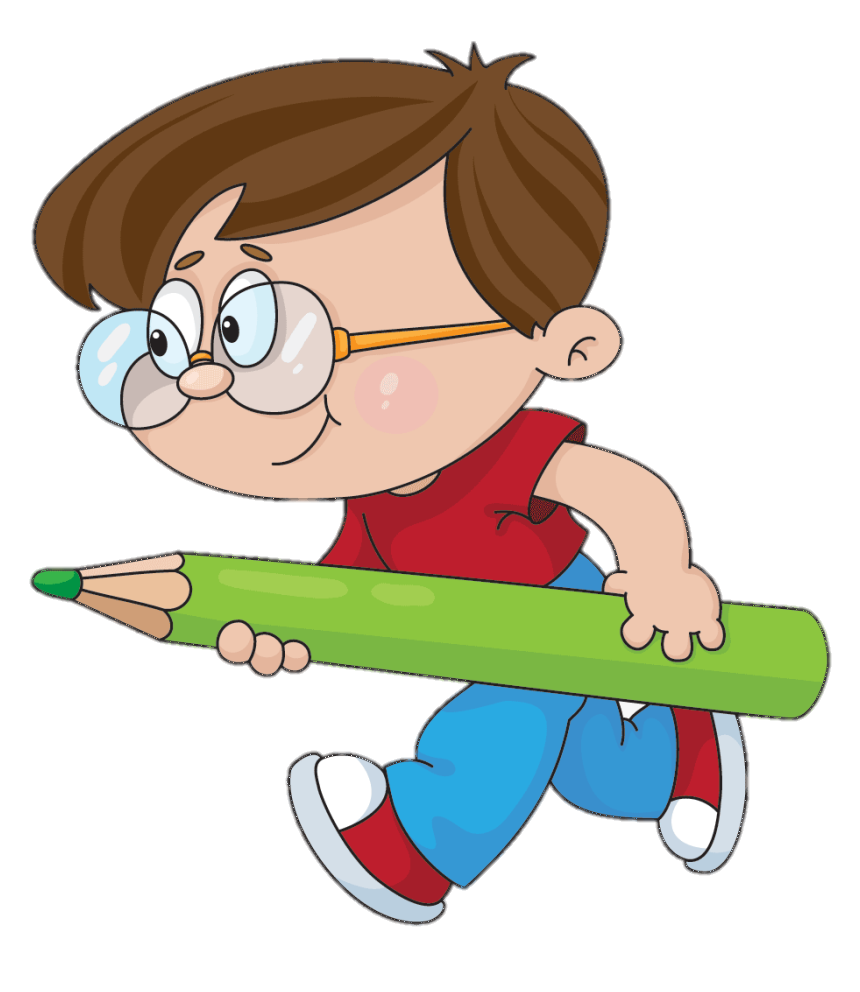 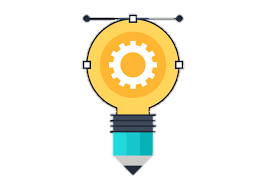 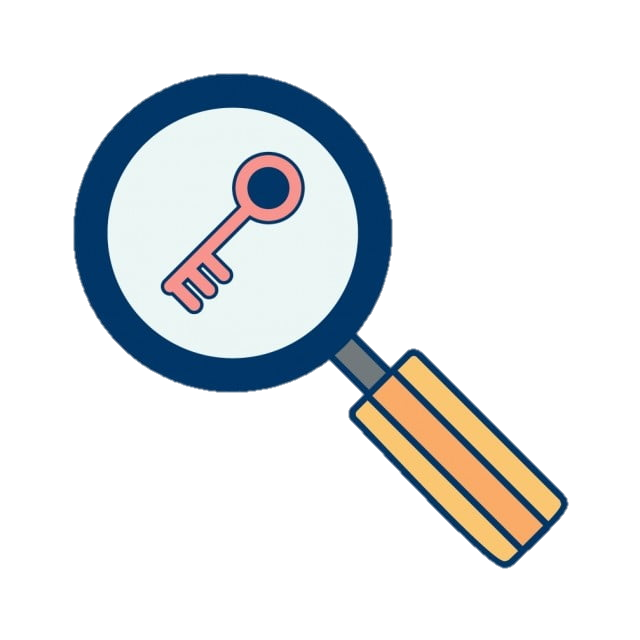 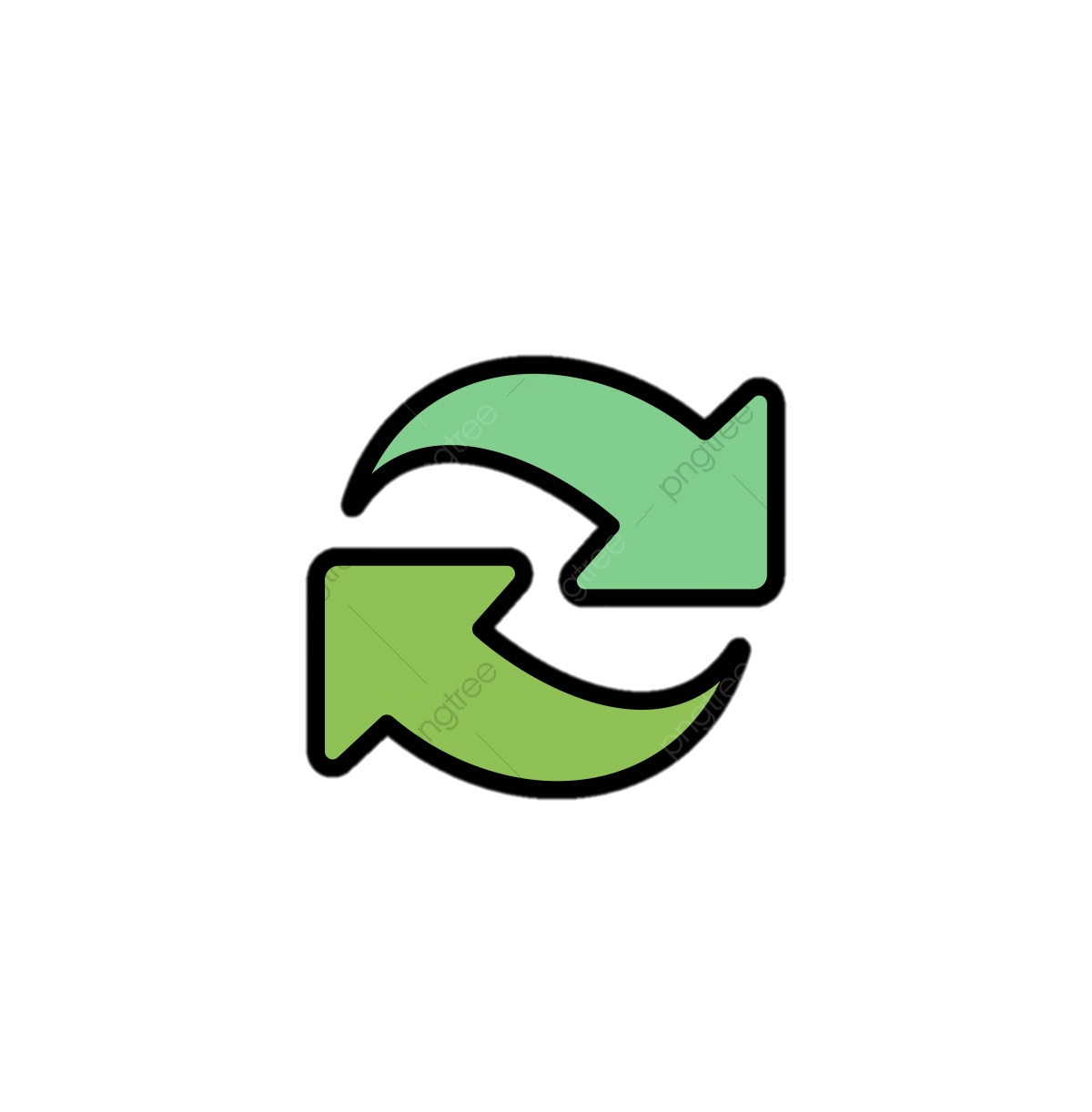 Lựa chọn hình ảnh minh họa phù hợp với sơ đồ, nội dung
Xác định mối liên hệ giữa các từ khóa
2. Tóm tắt
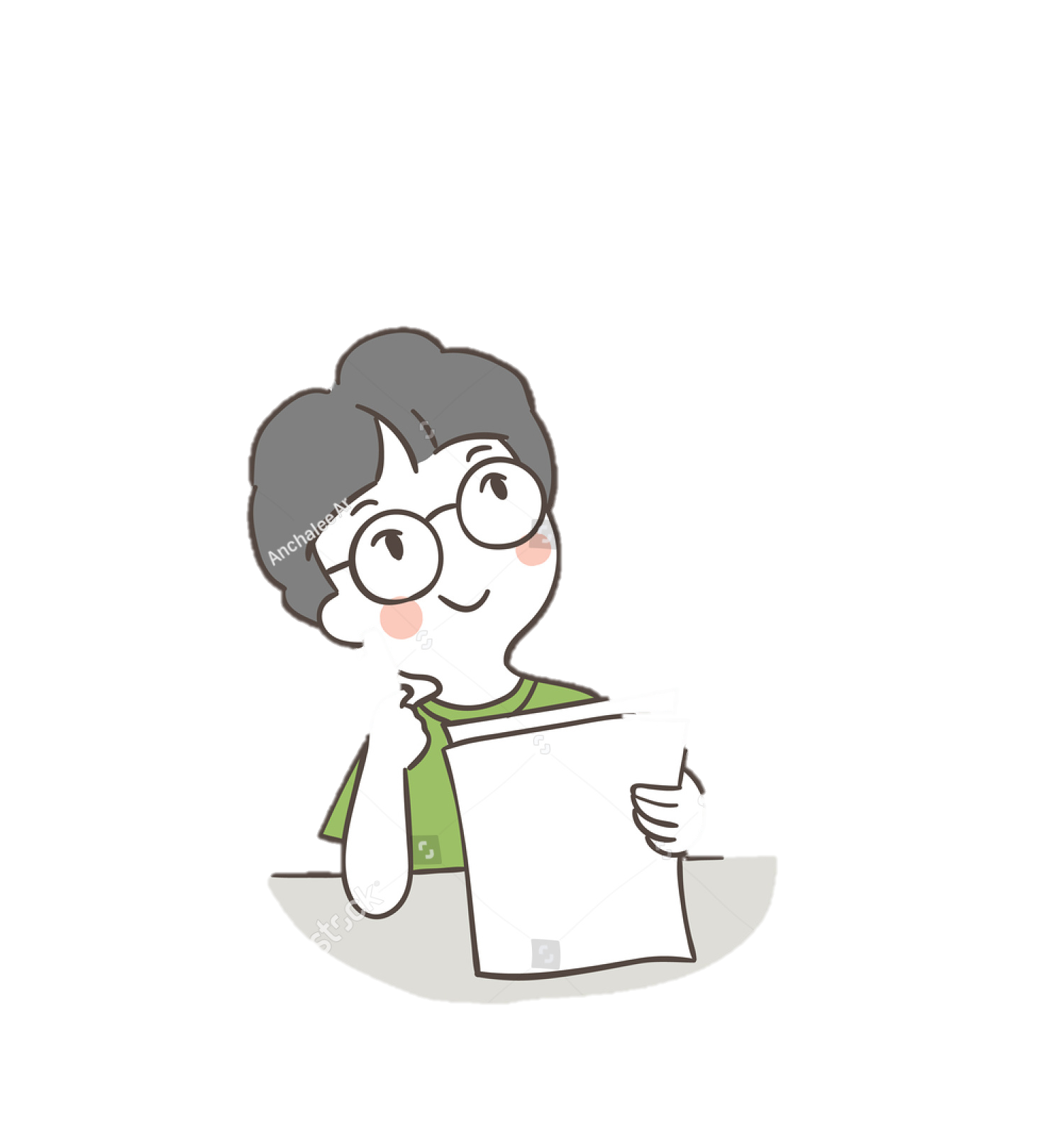 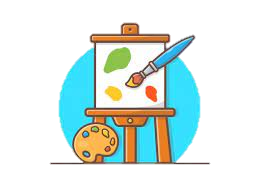 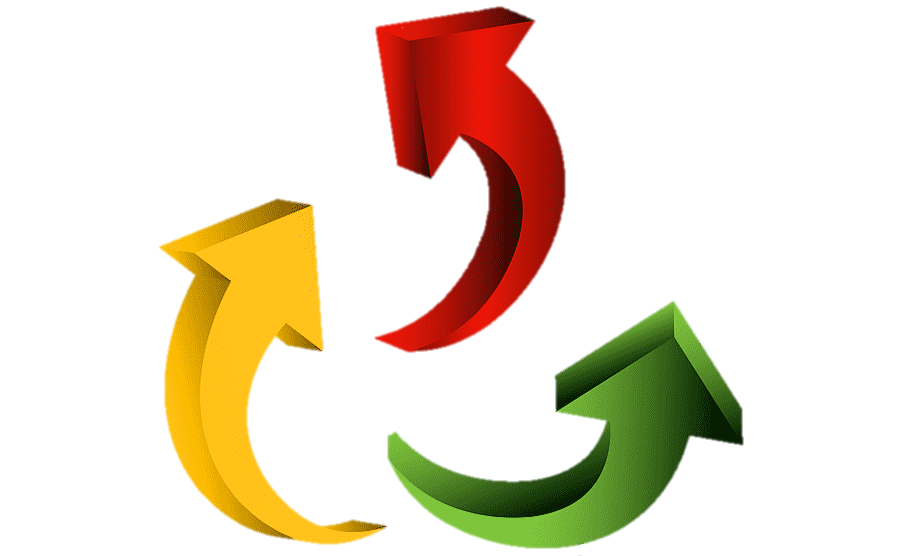 Bước 1
Bước 2
Bước 3
Vẽ đường cong, thẳng, mũi tên nối các hình.
Sắp xếp các hình theo trật tự, nội dung thích hợp
Vẽ hình cụ thể chứa từ khóa
3. Chỉnh sửa
Chỉnh sửa các chi tiết khiến người đọc hiểu sai lệch.
Xem xét tính chính xác, phù hợp của việc xếp đặt vị trí các hình, đường nối nội dung.
Kiểm tra xem sơ đồ đã phản ánh đúng cách hiểu về nội dung văn bản hay chưa?
4. Thực hành tóm tắt văn bản bằng sơ đồ
Bước 1
Bước 2
Em hãy lựa chọn 1 văn bản/1 đoạn trích mà em cảm thấy ấn tượng để tóm tắt bằng sơ đồ.
Tóm tắt lại văn bản bằng sơ đồ tư duy trong thời gian 7 phút và trình bày lại sản phẩm của mình trước lớp.
Một số gợi ý
Thánh Gióng
Trái Đất – cái nôi của sự sống
Các loài chung sống với nhau như thế nào?
Sơn Tinh – Thủy Tinh
a
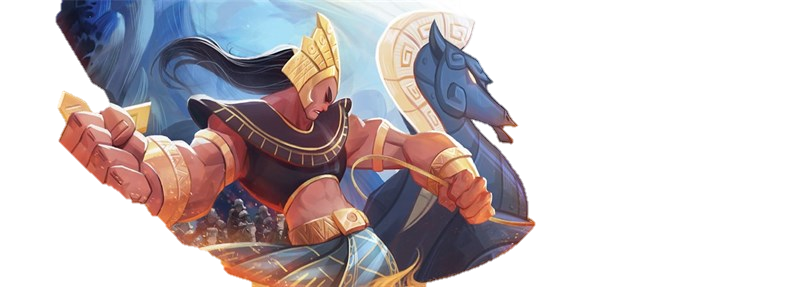 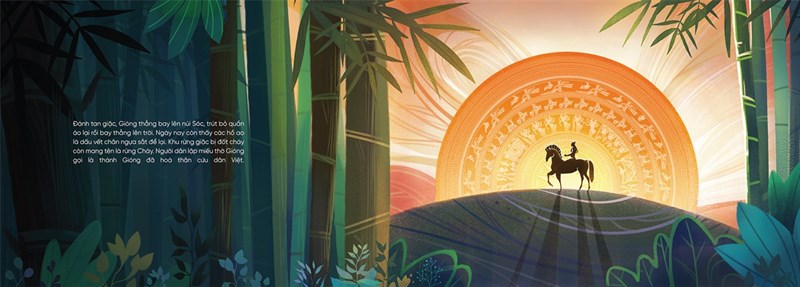 Sự ra đời kì lạ
Thánh Gióng trở về trời
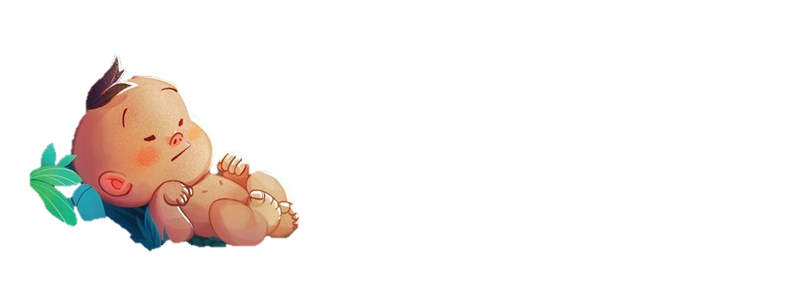 Thánh Gióng đánh giặc và chiến thắng
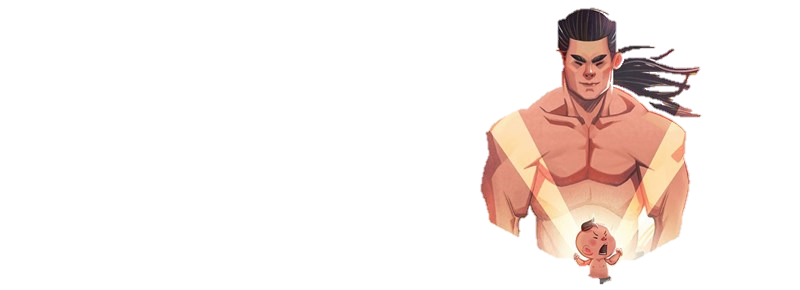 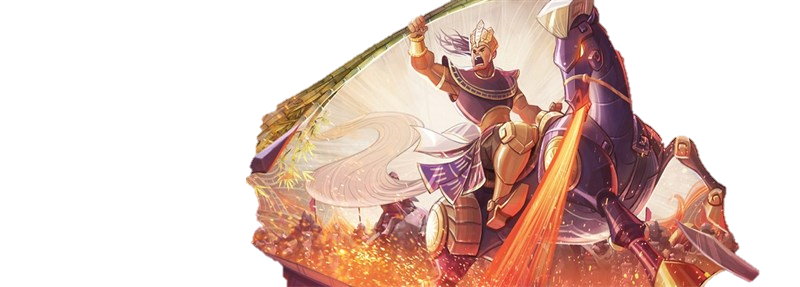 Sự trưởng thành thần kì